GAZİANTEP KÜLTÜRÜ VE TIPEĞİTİMİ
Prof. Dr. Hakkı Kazaz
Zirve Üniversitesi Emine-Bahaeddin Nakıpoğlu Tıp Fakültesi
SINIF 2020
DOKTOR KİMDİR ?
Bir fakülteyi veya bir yüksekokulu bitirdikten sonra belli bir bilim dalında en yükseköğrenim  basamağına vardığını, geçirdiği özel sınavla ve başarılı bir eserle gösterenlere verilen ünvan
TIP DOKTORU
İnsanlardaki hastalıkları teşhis ve onları ilaçlarla veya bazı araçlarla koruyan ve tedavi eden meslek ve sanat sahibi  kimse
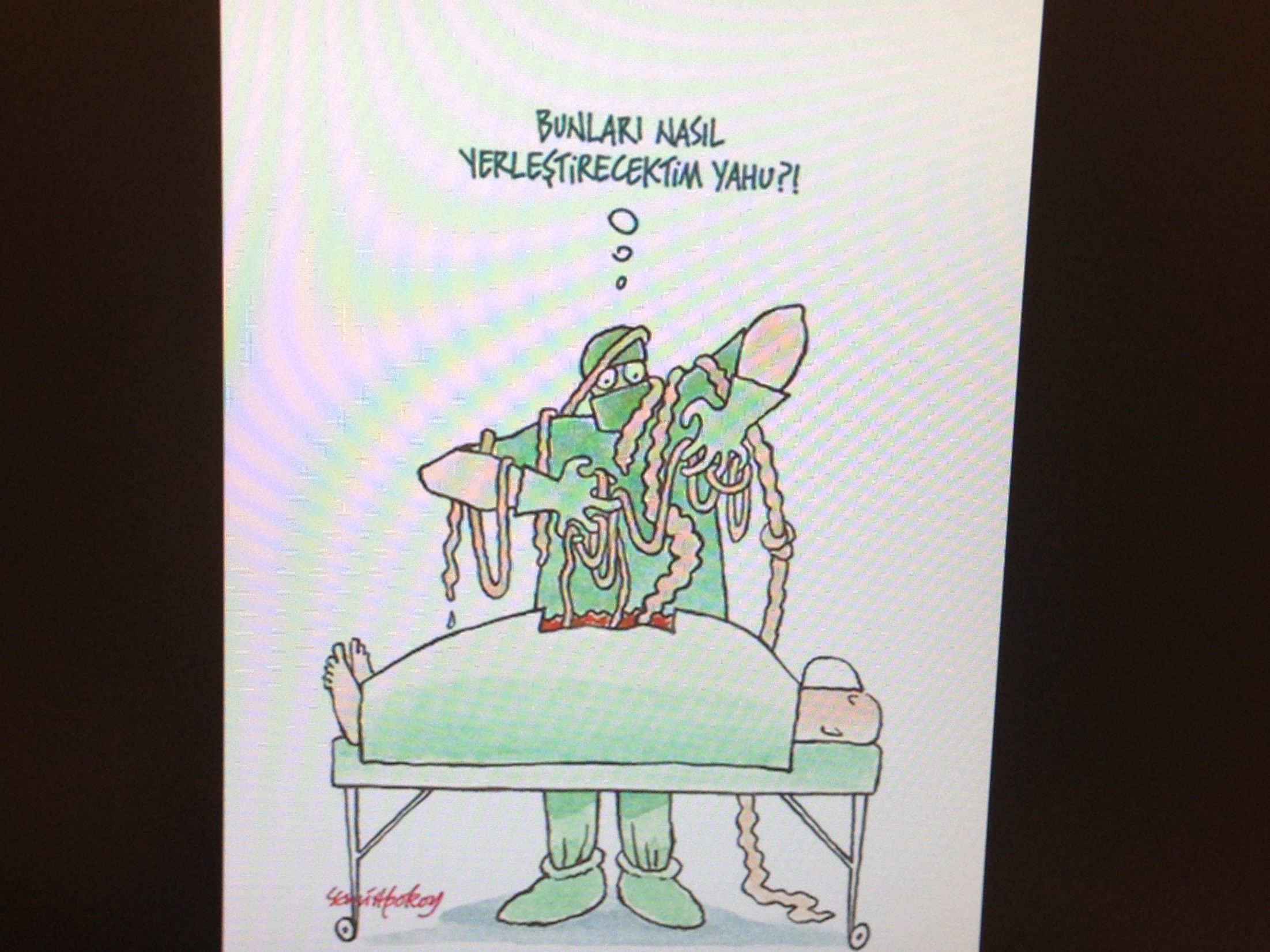 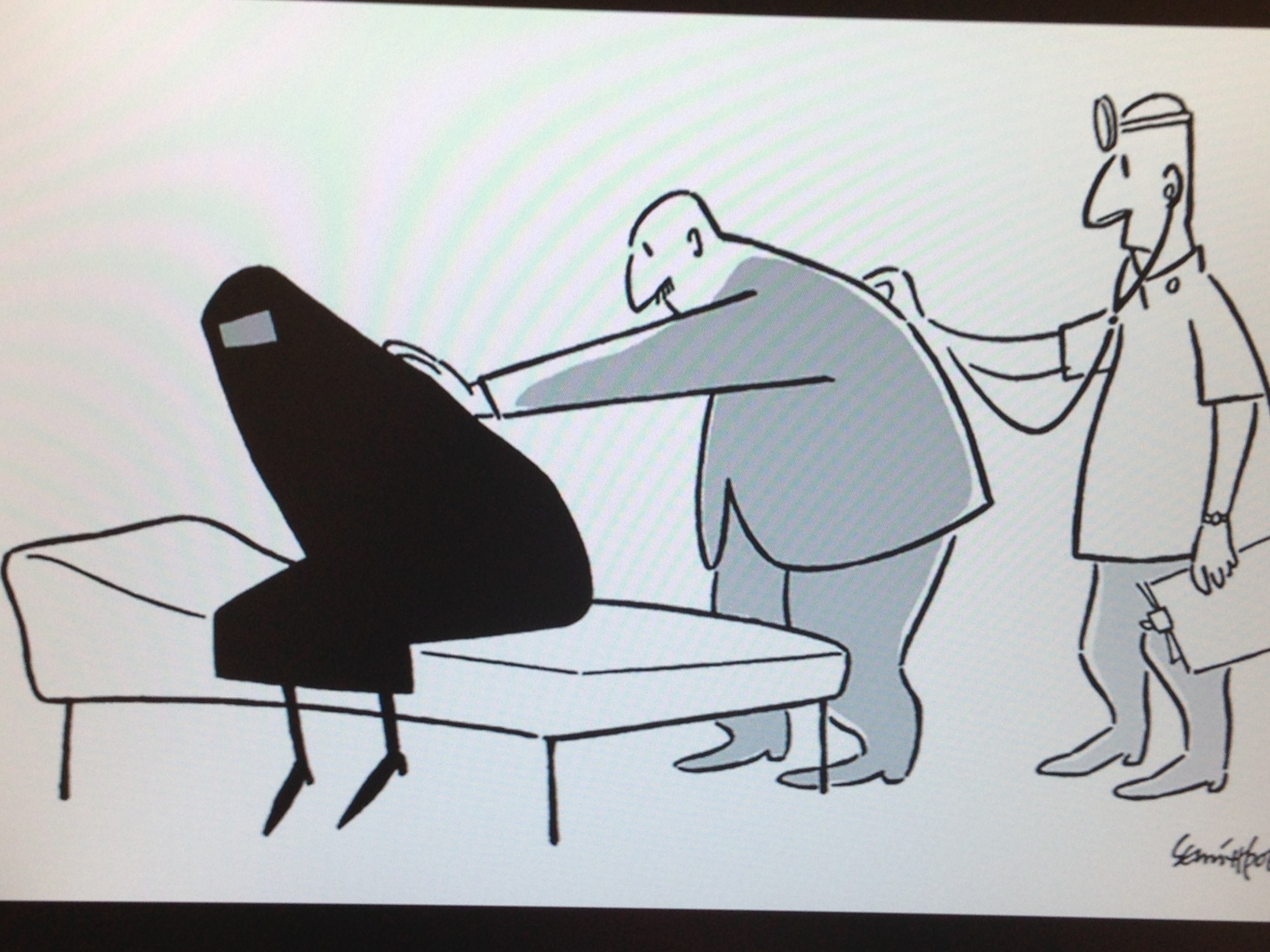 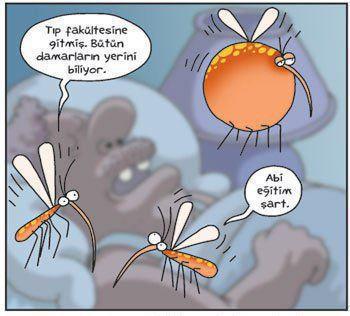 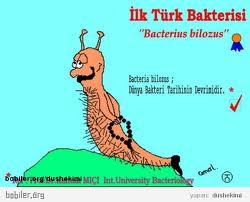 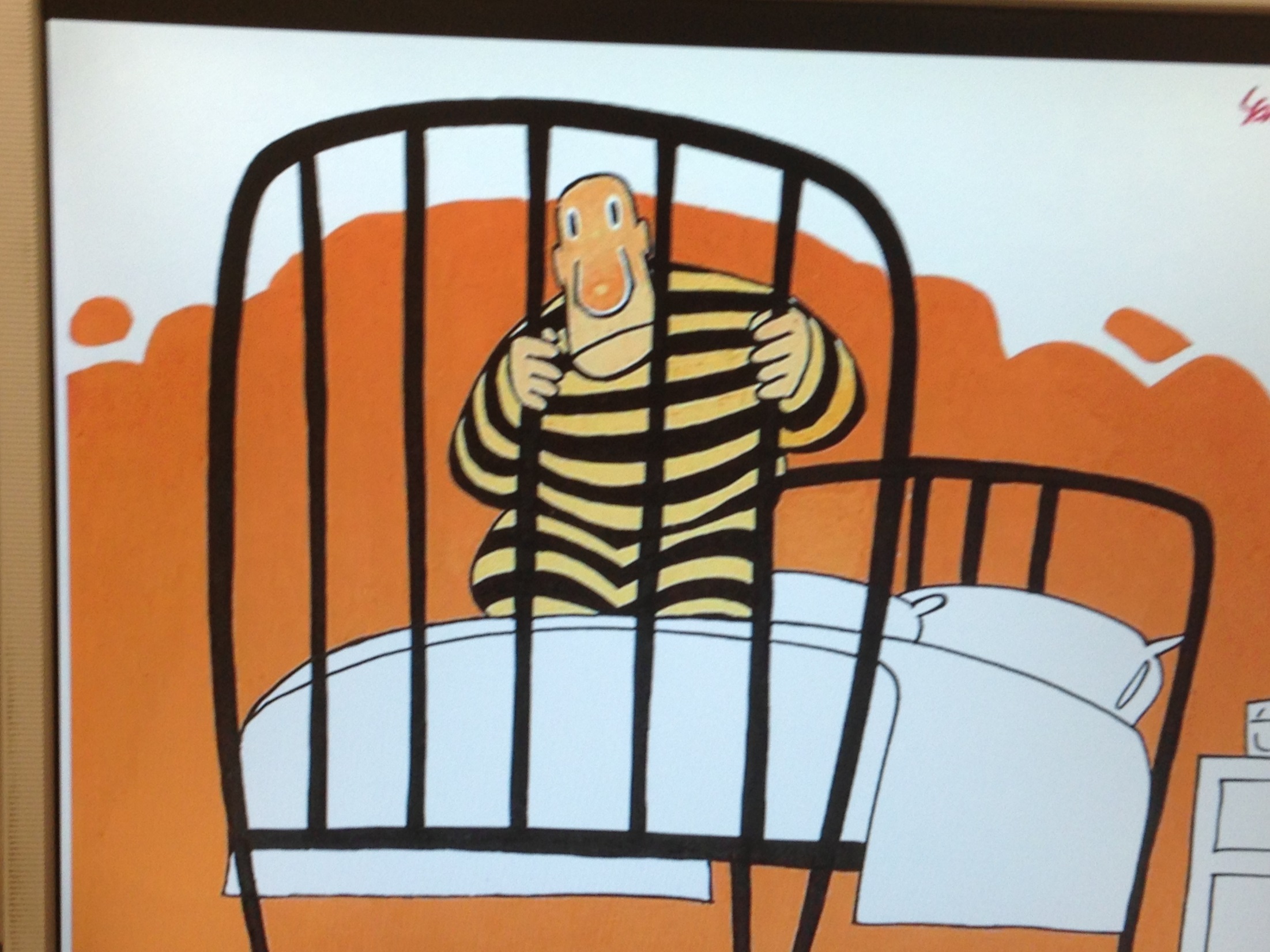 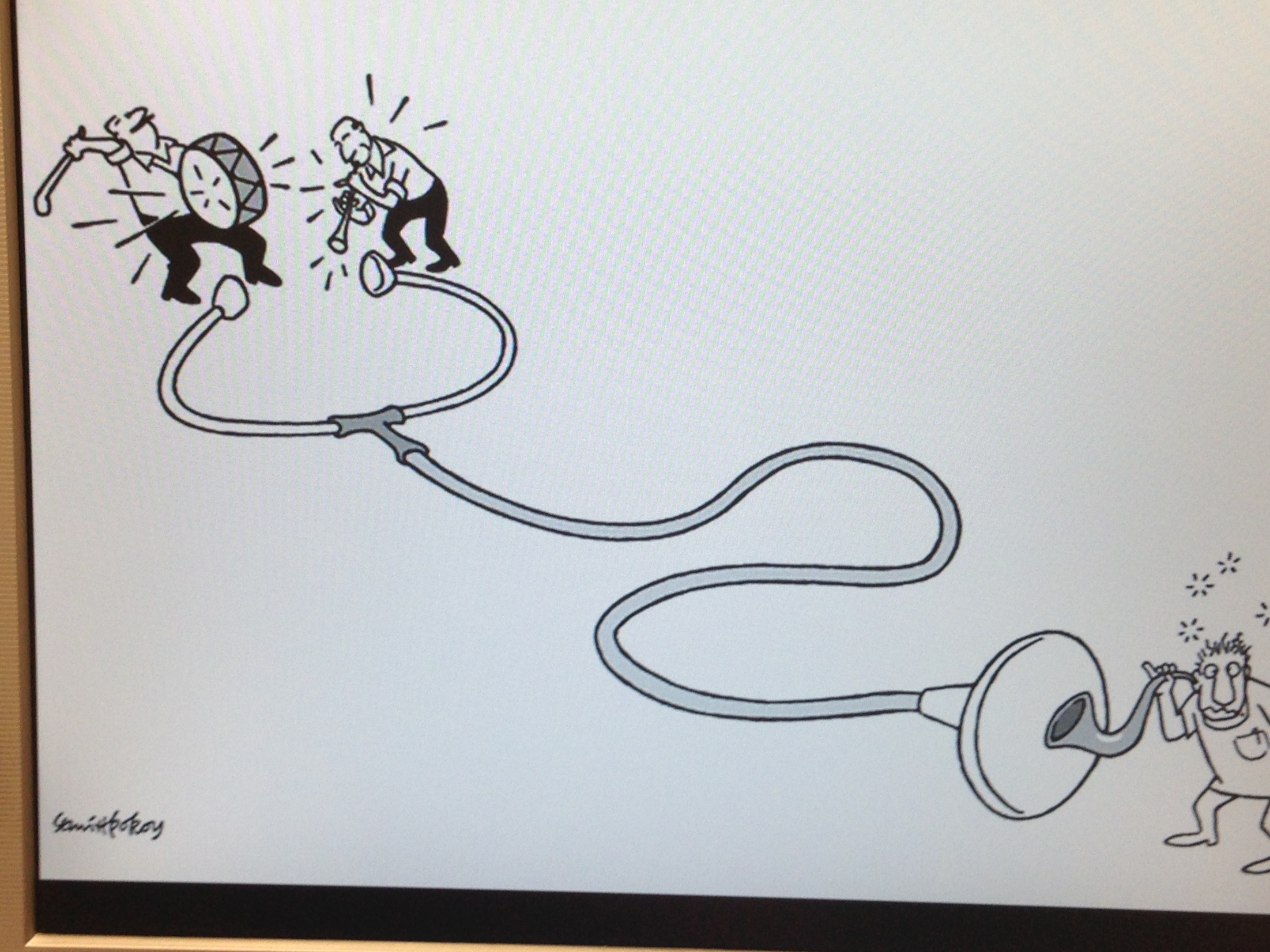 TIP DOKTORU KİMDİR
İNSANCIL
DUYGULU
SORUMLU
YENİLİKÇİ
EĞİTİMCİ
ÖRNEK
AYRIM YAPMAYAN
SAYGILI
TOPLUM VE İNSAN ÖNCELİKLİ
GELİŞMEYE AÇIK 
SEVGİ DOLU
ÖZVERİLİ
ÖZGÜVENLİ
TEMİZ

 «İNSAN»
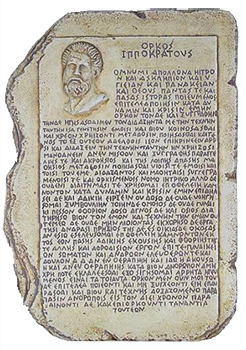 İYONYALI HİPOKRAT
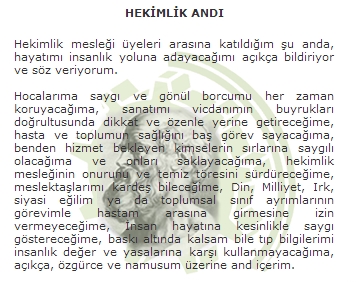 GAZİANTEP
KÜLTÜR VE TARİH 
ŞEHRİ
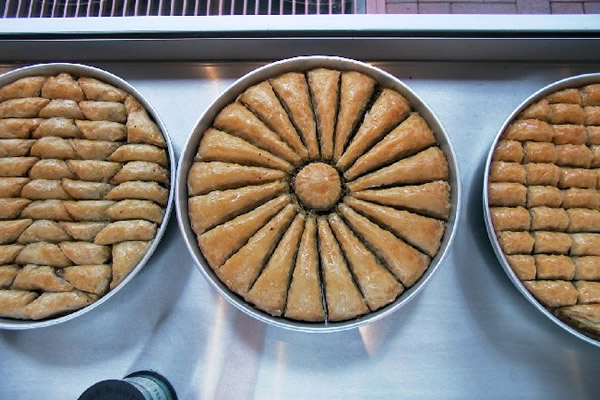 GAZİANTEP’İN TARİHTEKİ YERİ
1- Neolitik Dönem (M.Ö.8500 – 5500)
2- Kalkolitik Dönem (M.Ö.5500 – 3000)
3- İlk Tunç Çağı (M.Ö.3000 – 2000)
4- Eski Etik Dönemi (M.Ö.1800 – 1550)
5- Mitanniler Dönemi (M.Ö.1550 -1355)
6- Eti İmparatorluğu Dönemi (M.Ö.1355 -1200)
7- Son Etiler (Eti şehir dev) M.Ö.1200 -850
8-Asurlar Dönemi (M.Ö.850 – 600)
9- İranlılar Dönemi (M.Ö.600 – 300)
10- İskender İmp. (M.Ö.300 – 200)
11- Helenistik krallıklar (M.Ö.200 -65)
12- Roma İmp. (M.Ö65  - M.S.395)
13- Bizans İmp. (M.S.395- 638)
14- Araplar (M.S.780 – 1050)
15- Türkler (M.S.1050 – 1250)
16- Moğol (M.S.1250 – 1277)
17- Memlükler Arap-İslam (M.S.1277 – 1381)
18- Osmanlı Dönemi (İslam Türk dönemi M.S 1516 Yavuz Sultan Selim)
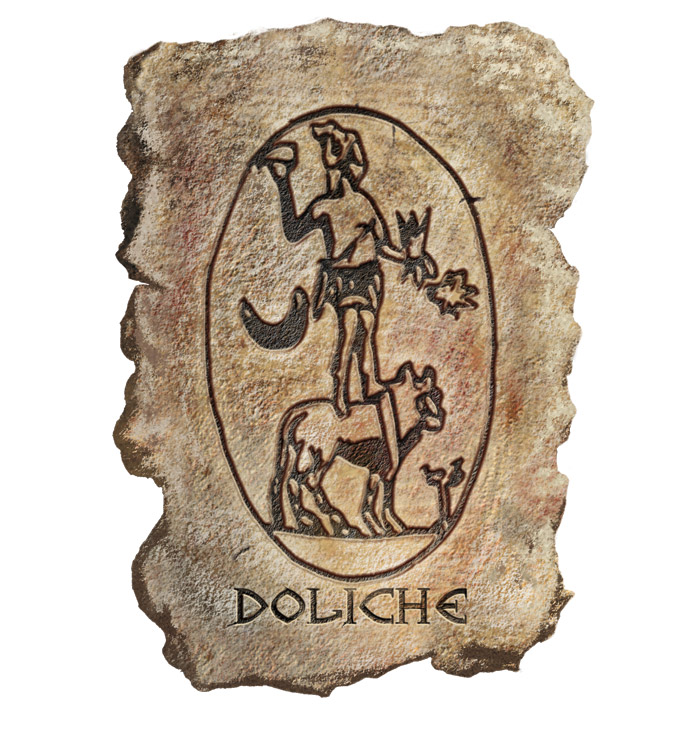 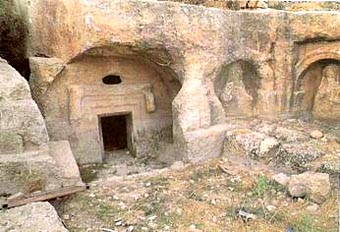 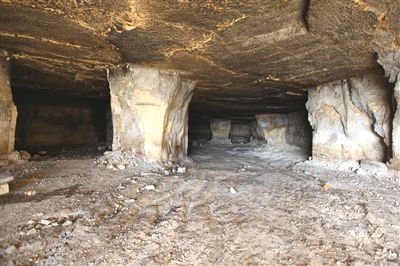 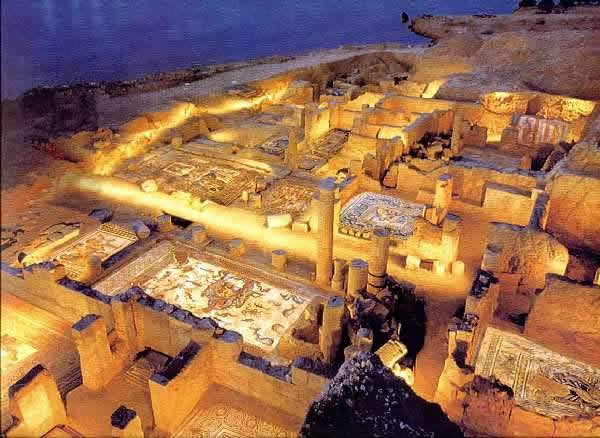 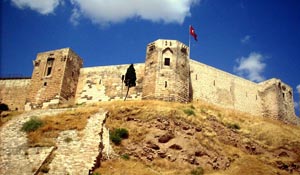 TARİHSEL KÜLTÜREL MİRAS
MADDİ ve  MANEVİ ZENGİNLİK
HOŞGÖRÜ
İNSAN SEVGİSİ 
YENİLİK VE GELİŞME İÇİN AYDINLIK UFUK
ÖNCÜ
BARIŞ
TİCARET MERKEZİ
PAYLAŞIM
EĞİTİM ve SAĞLIK MERKEZİ
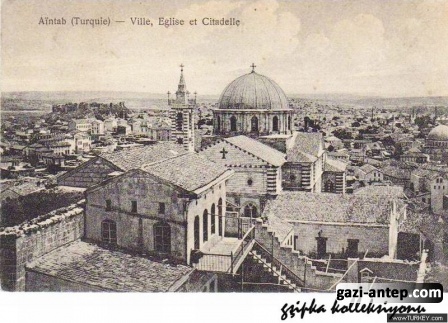 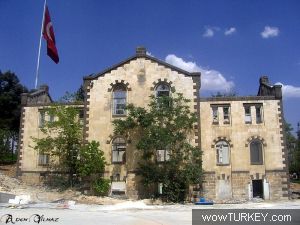 Gaziantep ve Tıp
M.S. Anadolu’nun en eski düzme ilaç ve bitkisel şifa merkezi
Anadolu’nun ilk TIP FAKÜLTESİ
Anadolu’nun en ESKİ MİLLET HASTANESİ
Anadolu’nun ilk ÖZEL HASTANESİ
Anadolu’nun ilk ECZACILIK FAKÜLTESİ
M.S. Anadolu’nun en eski düzme ilaç ve bitkisel şifa merkezi
En kapsamlı geleneksel tıp yazması «Dağıstanlı Mehmet Efendi» tarafından 18.yy’da 

*****Antep özellikle yörüklerle gelen bitkisel kökenli ilaçlar ve tababet konusunda en sık yararlanılan merkez
Anadolu’nun ilk TIP ve ECZACILIK FAKÜLTESİ
1830 ilk girişimler
1848 Dr Azariah Smith hastane açılışı
1856 ilk tıp fakültesi açılışı 
3 OCAK 1876   «14 öğrenci ile 3 prof 6 hekim» ile eğitime resmen Kadı izni ile başlama
1880 özel Kadı fetvası ile yabancı hanımlar doktor ve hemşire olarak hizmet verebilecek
TIP – ECZACILIK – DİŞ HEKİMLİĞİ – EKONOMİ – EDEBİYAT  VE MATBAA
Anadolu’nun ilk TIP ve ECZACILIK FAKÜLTESİ
1880 İLK Mezunlar (21 doktor)
1880 «YALE ÜNİVERSİTESİ İLE EĞİTİM MÜFREDAT İŞBİRLİĞİ» 
1888   «10 PROF VE 18 DOKTOR ile en büyük tıp fakültesi»
1905 TIP  FAKÜLTESİ BEYRUT’A TAŞINDI
Anadolu’nun en ESKİ MİLLET HASTANESİ (1897)
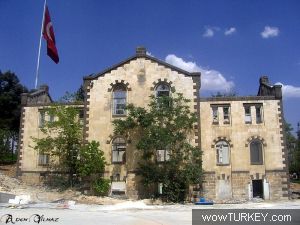 TIP FAKÜLTESİ
EMİNE – BAHAEDDİN NAKIPOĞLU
REKTÖR – DEKAN – ÖĞRETİM ÜYELERİ
MÜTEVELLİ HEYETİ
TÜRKİYENİN EN İYİ FAKÜLTE BİNASI
SINIF 2020